Makro v Excelu
Makro
Představte si, že v Excelu  děláte opakovaně nějakou rutinní věc. A protože je zbytečné, abyste to dělali znovu a znovu úplně stejně a ztráceli tím čas, potřebujete, aby to dělal Excel automaticky. Aby to ale dělat mohl, musíte ho to nejdříve "naučit".
Chcete tedy Excelu jakoby říci "teď ukážu, co chci abys dělal, a pak to uděláš sám pokaždé, když kliknu na tlačítko". 
Technicky je makro aplikace napsaná v programovacím jazyce Visual Basic for Applications (VBA), což je jazyk používaný výhradně v MS Office.
Makra můžeme jak nahrávat, tak přímo zapisovat.
Karta vývojář
Abyste mohli pracovat s makry, musíte mít v Excelu aktivní kartu "Vývojář" - ta ale v základním nastavení aktivní není. Pro její zobrazení jděte (v Excelu 2016) na Soubor - Možnosti - Přizpůsobit pás karet a zaškrtněte "Vývojář“.
V tuto chvíli byste už měli mít k dispozici kartu "Vývojář„.
Záznam makra
Teď tedy nahrajeme makro - jinak řečeno provedeme úkony, které chceme pro příště automatizovat.
Klikneme na tlačítko "Zaznamenat makro"
Pokud chceme, tak makru dáme nějaké jméno (mezery nejsou povoleny). Klikneme na OK
V tuto chvíli se tlačítko "Záznam makra" změnilo na "Zastavit záznam". 
Provedeme to, co je obsahem makra - v našem případě označíme myší čtyři příslušné buňky  (A1 až B2) a stiskneme "Delete". Přesně tak, jako bychom buňky promazávali bez makra.
Klikneme na "Zastavit záznam" a makro je vytvořené. 
Ověříme si to tak, že klikneme na tlačítko "Makra" a seznam všech maker (my máme zatím jen jedno) uvidíme.
Spuštění makra
Můžeme je dokonce i spustit tlačítkem "Spustit" . Pokud spustíme konkrétně naše makro, promažou se znovu příslušné buňky.
Vyzkoušejte si to. Napište něco do uvedených buněk a spusťte makro. Je-li makro nahrané správně, buňky se promažou.
Přiřazení tlačítka makru
Naším posledním úkolem je už jen přiřadit makro k tlačítku.
Nejprve tlačítko vložíme kliknutím na příkaz vložit, výbšrem tlčítka a kliknutím do listu. Excel v tuto chvíli sám nabídne přiřazení makra k tlačítku. Stačí vybrat příslušné makro a dát OK.
A to je vše. Můžete si vyzkoušet, že i tlačítko funguje - pokud napíšete něco do příslušných buněk a pak zmáčknete tlačítko, buňky se promažou.
Visual Basic
Pokud v seznamu maker kliknete na Upravit, zobrazí se Vám zápis makra zapsaný v jazyce VBA, nějak takto:
Úkol
Doplňte rozpočet zájezdu o 3 makra, která
Upraví cenu zájezdu při devalvaci koruny o 10% (změna kurzu cizích měn)
Přepočte cenu zájezdu, pokud ubytování bude v 3 lůžkových pokojích, jejichž cena bude 1,5 násobek dvoulůžkových
Přepočte cenu zájezdu zpět na dvoulůžkové pokoje s původní cenou.
Pro všechna 3 makra vložte do listu tlačítka
Takhle nějak by to mělo vypadat
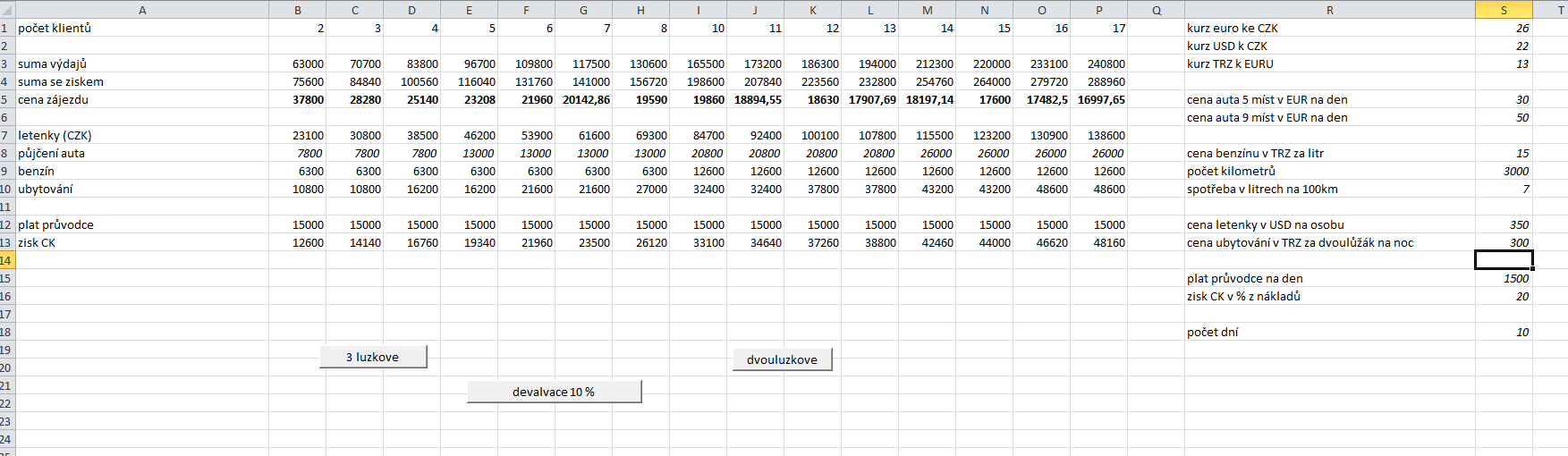 Pro 3 lůžáky
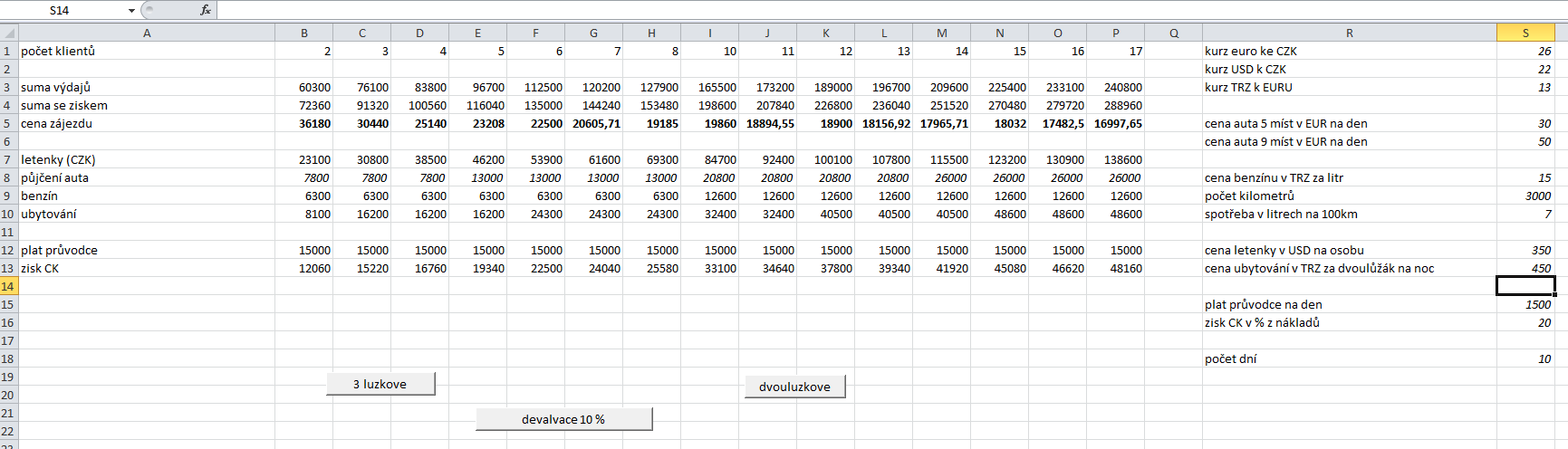 2 lůžáky po devalvaci
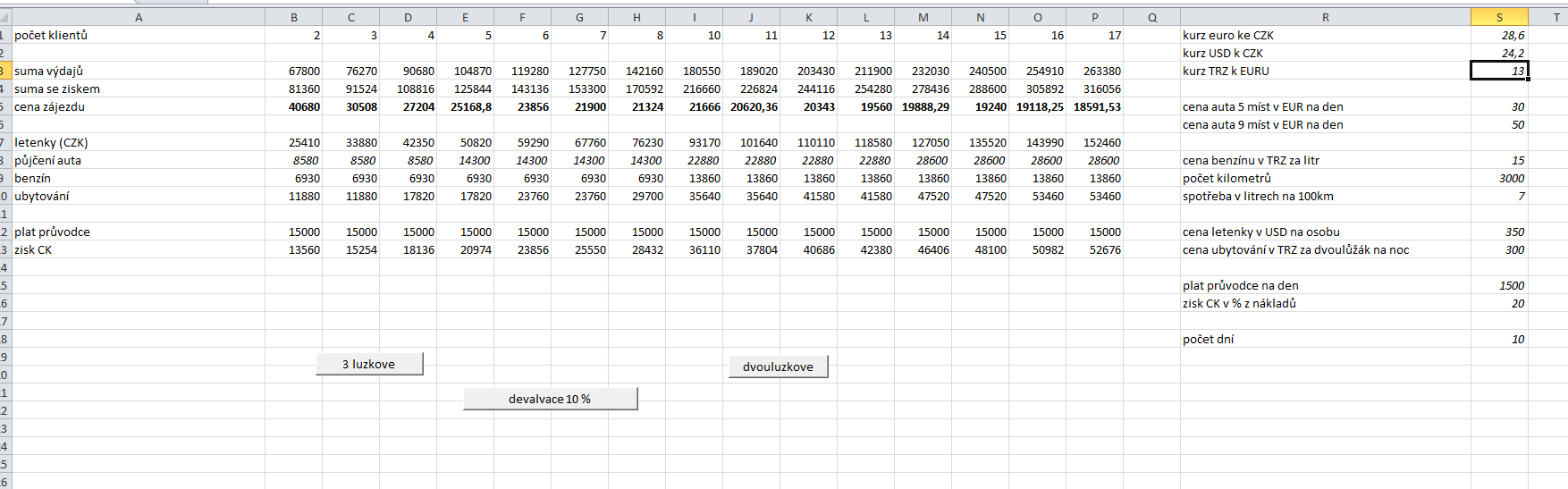